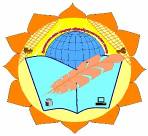 Издание «Общеобразовательной средней школы №3» с. Кенделен                                                                                                        Ноябрь 2012г
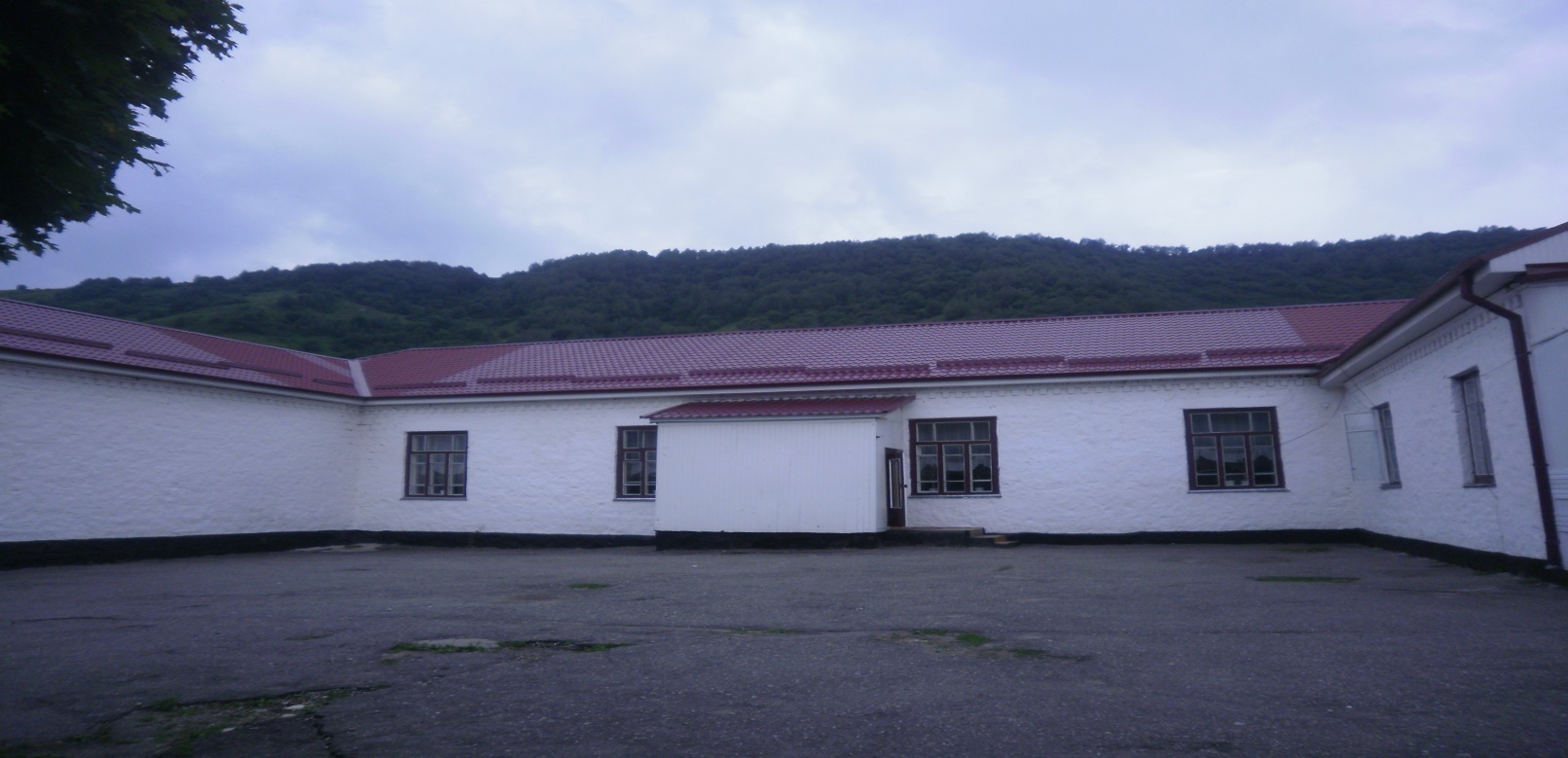 Наша школьная страна
Осенняя ярмарка
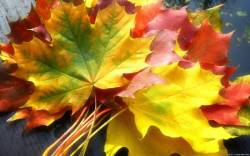 В школе прошла традиционная осенняя ярмарка. Прилавки ломились от осенних даров и яств: овощи, фрукты, зимние заготовки, выпечка, сладости, различные блюда на любой вкус.
Итоги выручки классов были следующие:
            2 класс –   757 рублей,          7 класс – 1600 рублей,                     
           3 класс –    1365 рублей,        8 класс – 2400 рублей,
           4 класс -    415 рублей,           9 класс -   3565 рублей,
           5 класс -     5104 рубля,          10 класс -  2670 рублей,
           6 класс -      1600 рублей,       11 класс – 3600 рублей      
                                                                          Итого  общая выручка – 23076 рублей
Приобретено:
Искусственная ёлка
Новогодние украшения
Теннисный стол
Конкурсы
Прошёл районный конкурс- фестиваль
«На мир смотрите добрыми глазами», посвящённый 95- летию со дня рождения Къайсына Кулиева.
В конкурсе приняли участие вокалистки школы Акаева Алина и Байсултанова Камила. 
Они исполняли песни на слова 
Къ. Кулиева и были награждены дипломом II степени.
Поздравляем их с удачным выступлением.
 Навых вам творческих достижений,наши звёздочки!
Творческая страничка
Лишь то волнует, что при жизни мы 
    Найдем ли то, к чему стремились вечно
Вдохнувши жизнь, почувствуем ли мы 
                  То счастье, находящееся в бездне

Поймем ли то, что надо вооплащать
                   Мечты, надежды и старания, 
                   Что с чувствами нельзя играть
                   Понять и сделать все заранее

                 Не тратьте жизнь на тех, кто вас не ценить
                 На тех кто вас не любить и не ждет
                 Ведь жизнь одна, её нельзя измерить.
                 Никто замену ей и не найдет.


                                                              Надира Отарова, 11 класс.
Над выпуском работали:
Барасбиева Фатима Магомедовна,  Отарова Аминат Юсуфовна, Теппеева Флорида, Улакова Айза, Жабелов Шамиль, Беткараева Джамиля, Узденова Залина, Отаров Алим 
Адрес редакции:
361611, с. Кенделен, ул. Энеева д. 83.Тел. 8-(8663873103), 
www.mou3kendelen.ru
E-mail: mou3kendelen@mail.ru